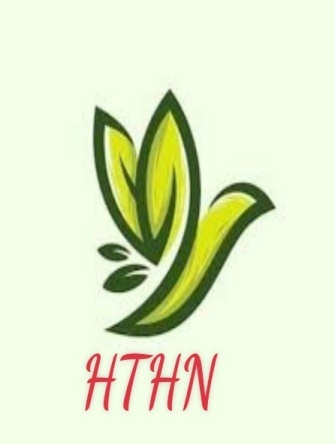 CHÀO MỪNG CÁC CON ĐẾN VỚI TIẾT TOÁN
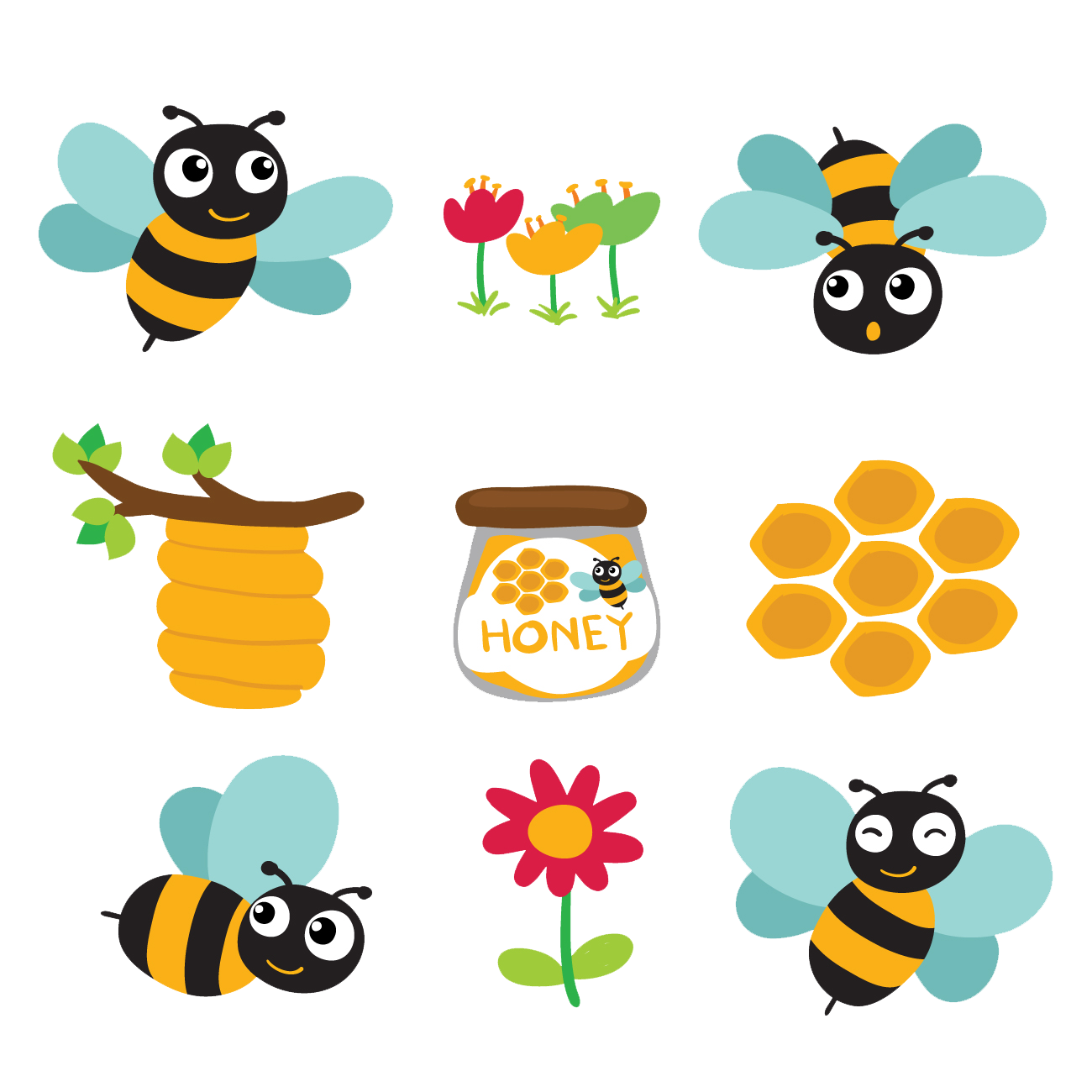 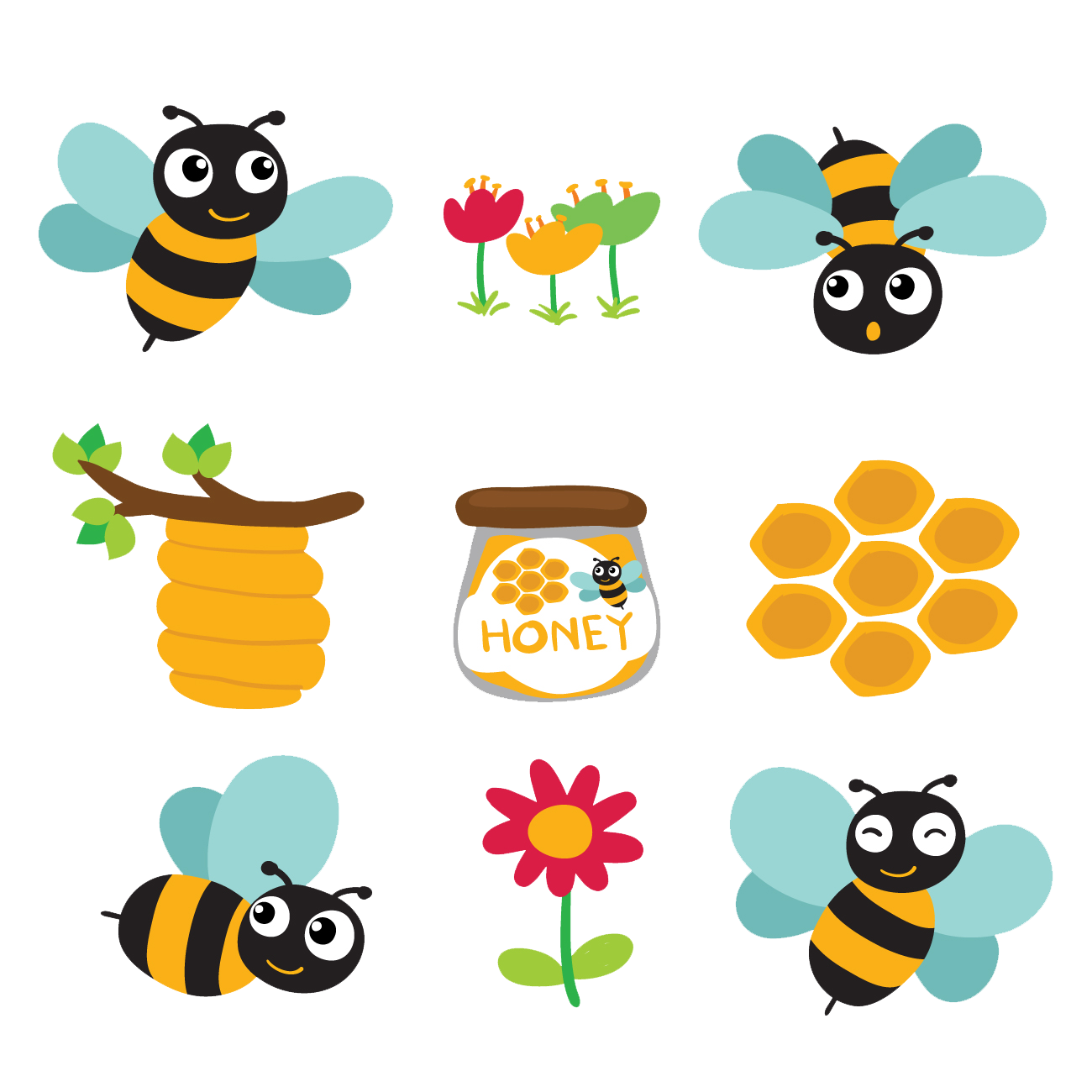 TRÒ CHƠI ONG VỀ Tổ
Bắt đầu
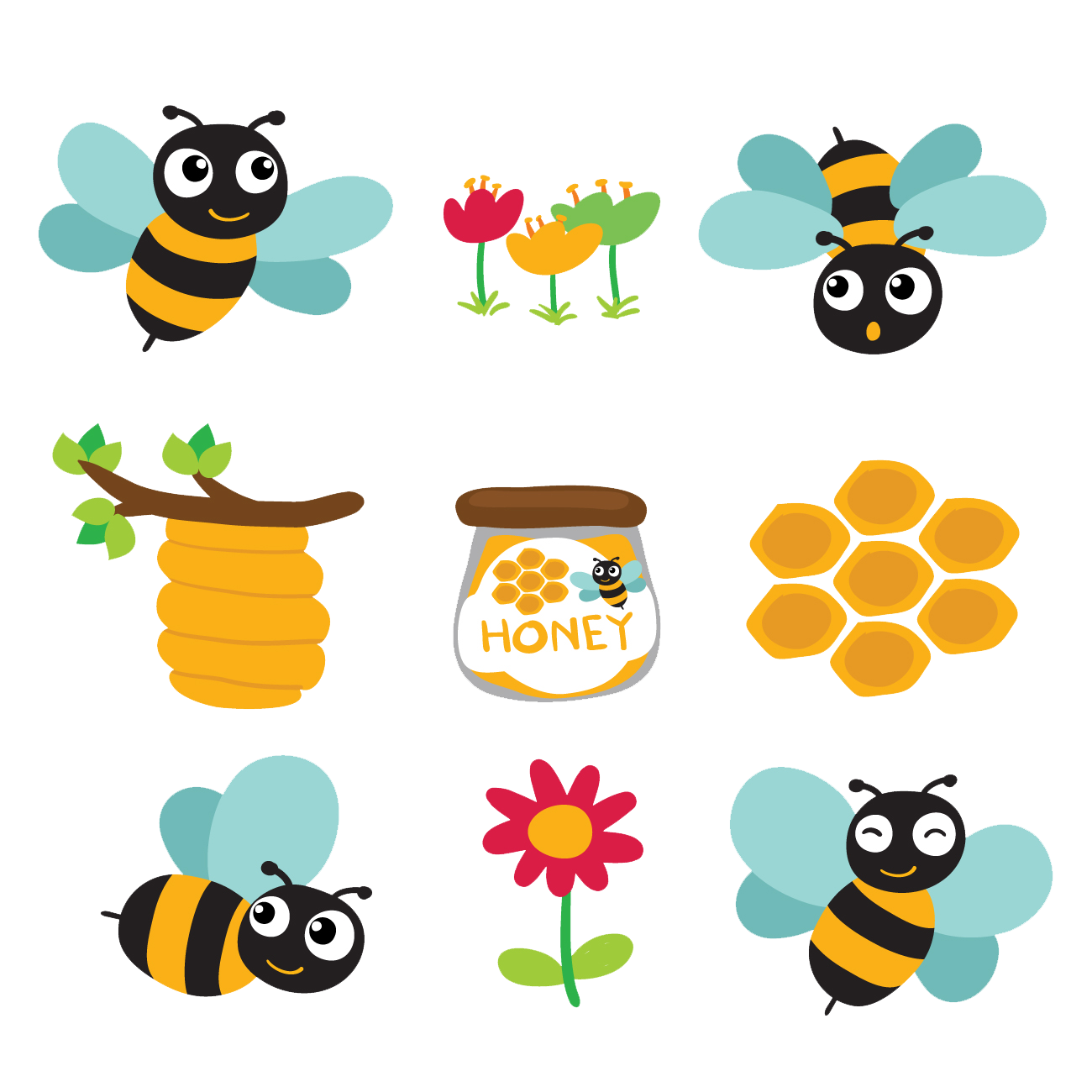 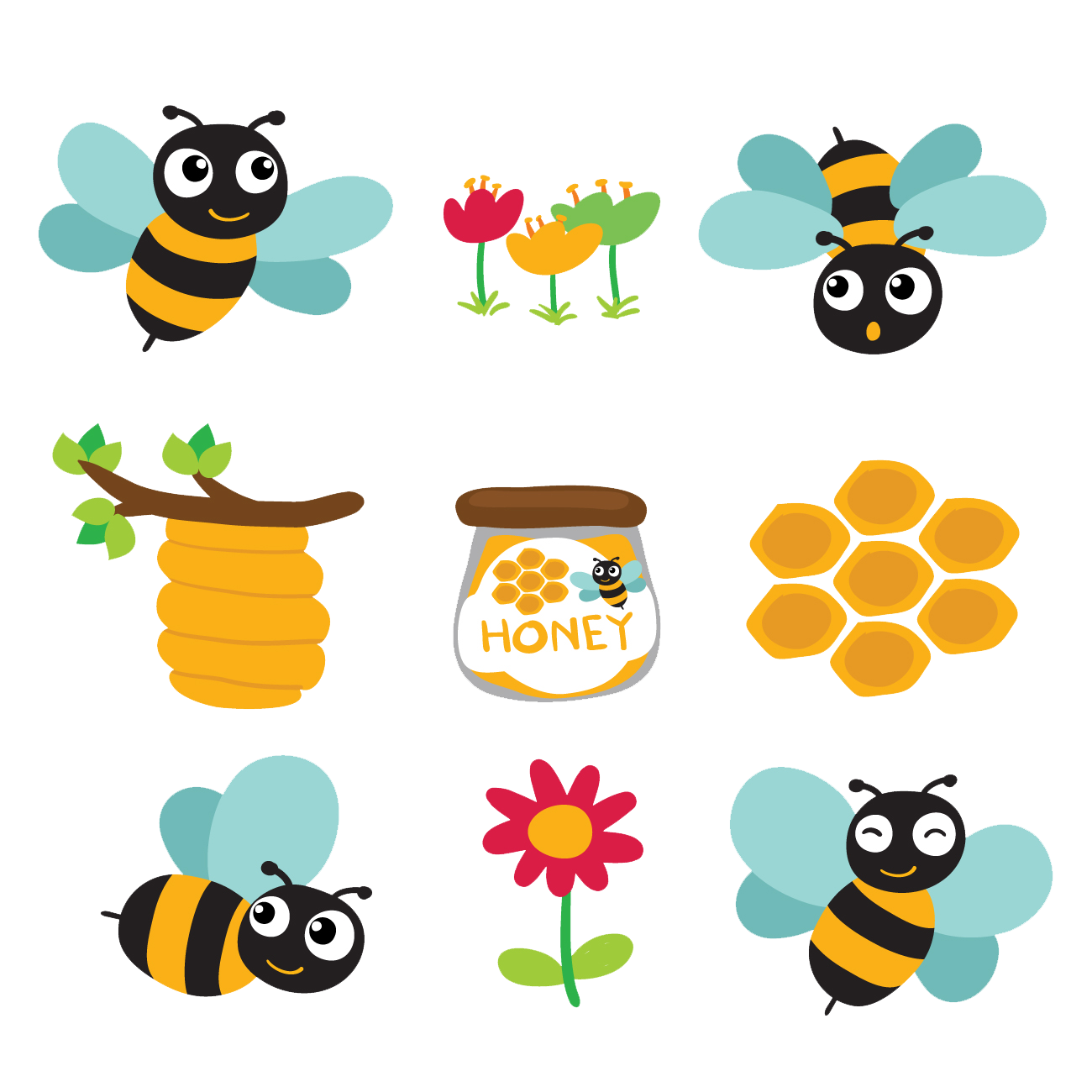 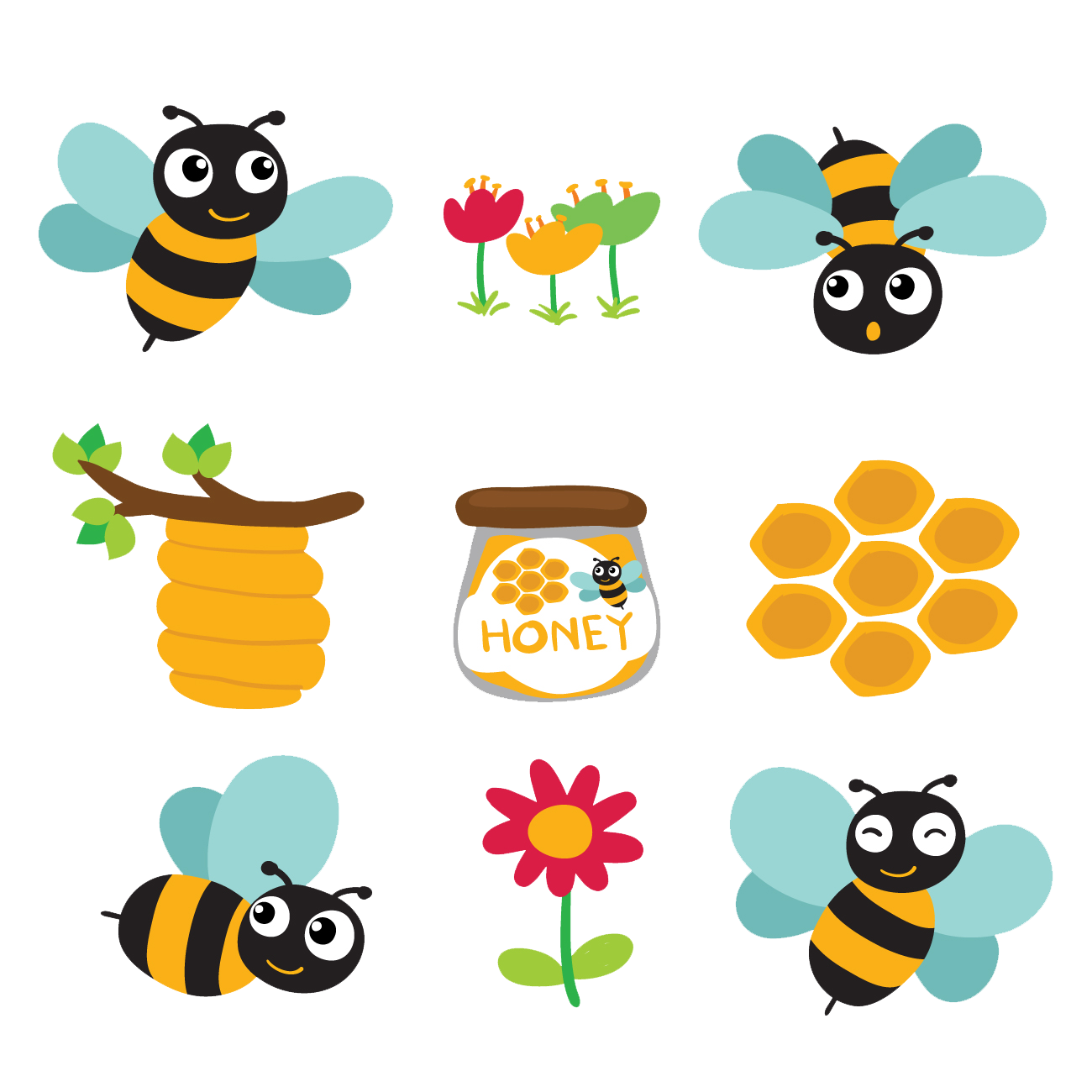 36 + 17 = ?
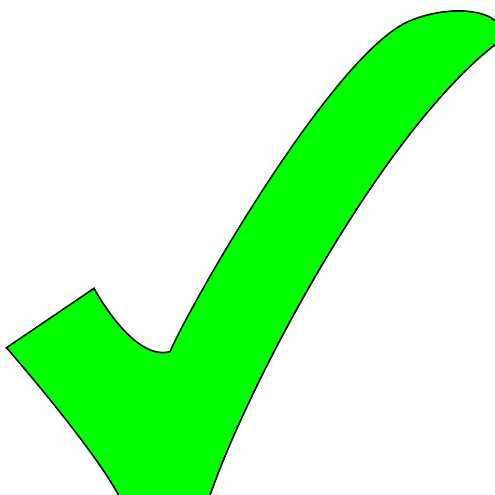 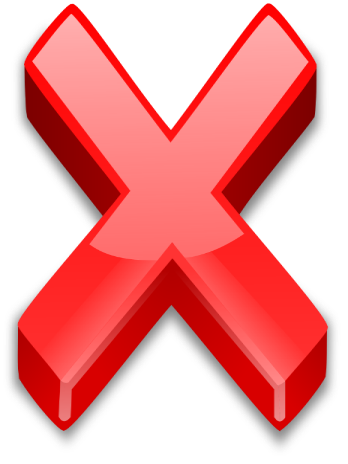 tiếp theo
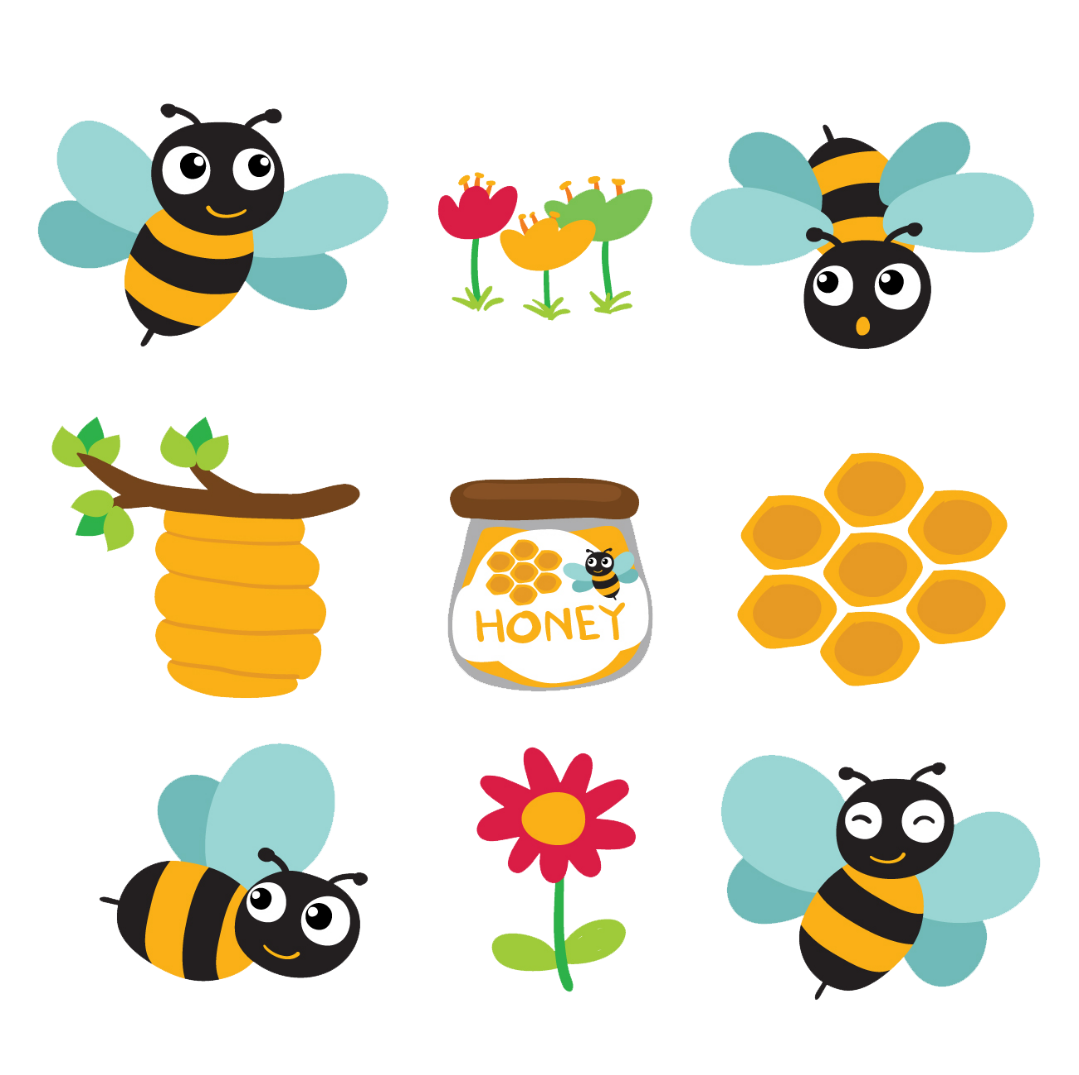 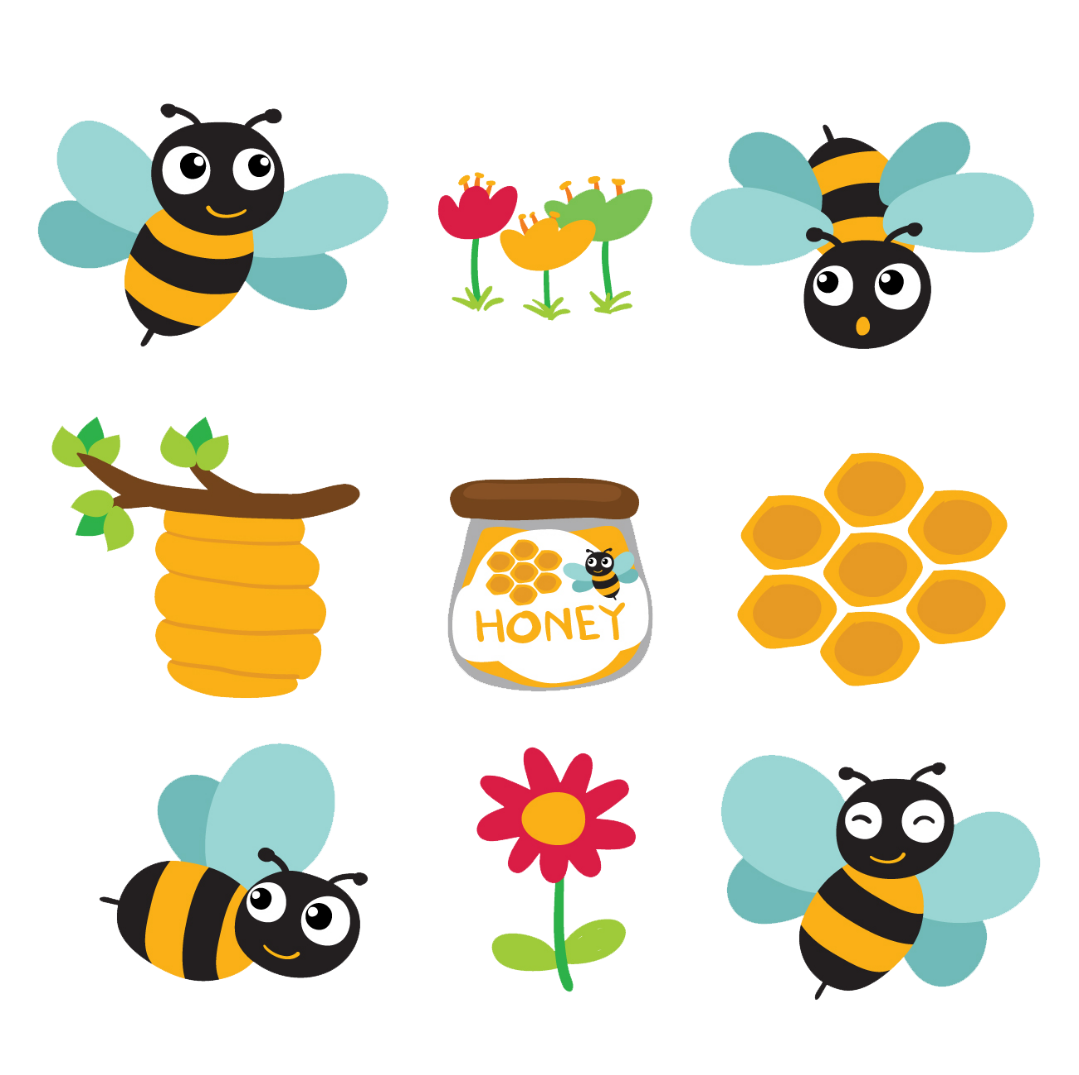 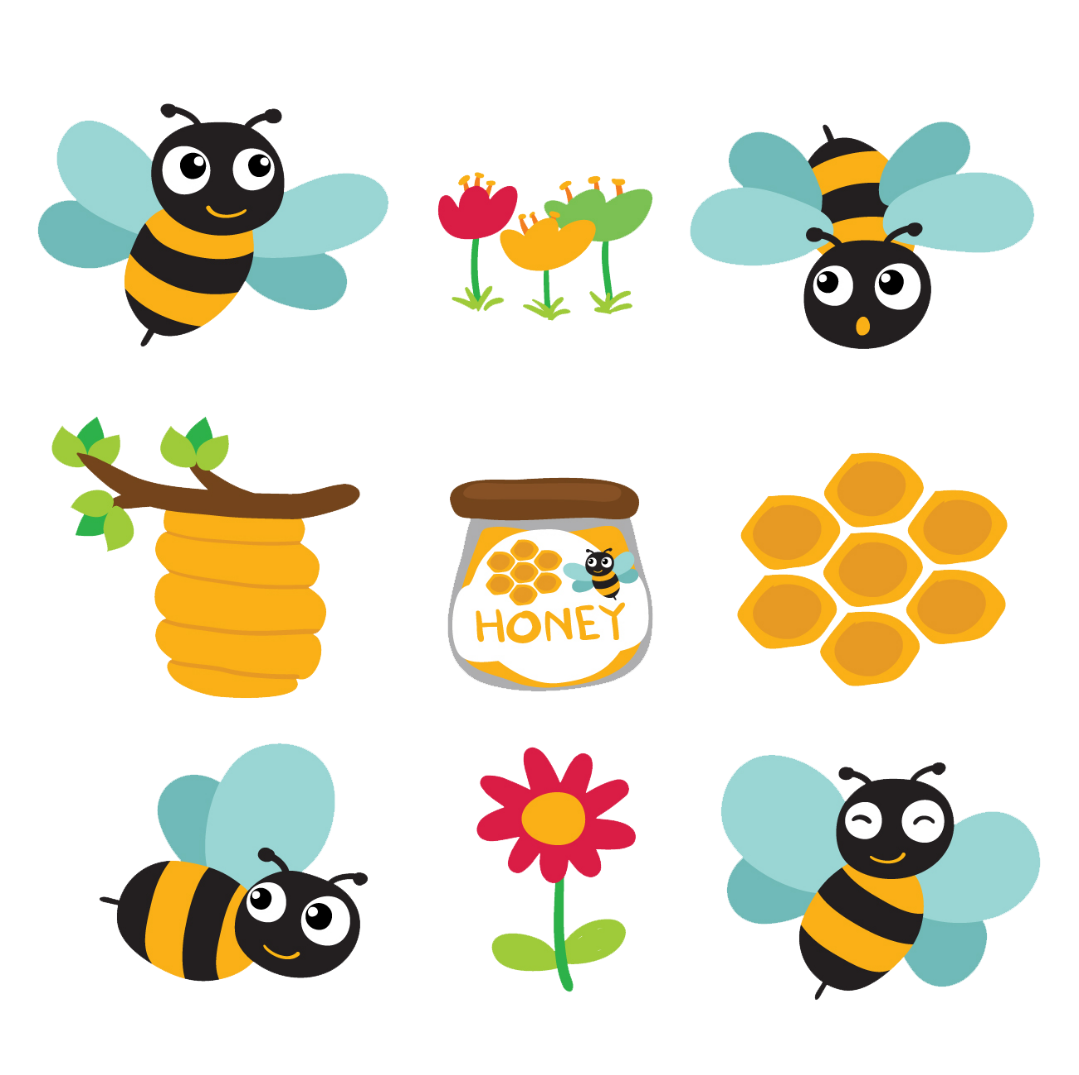 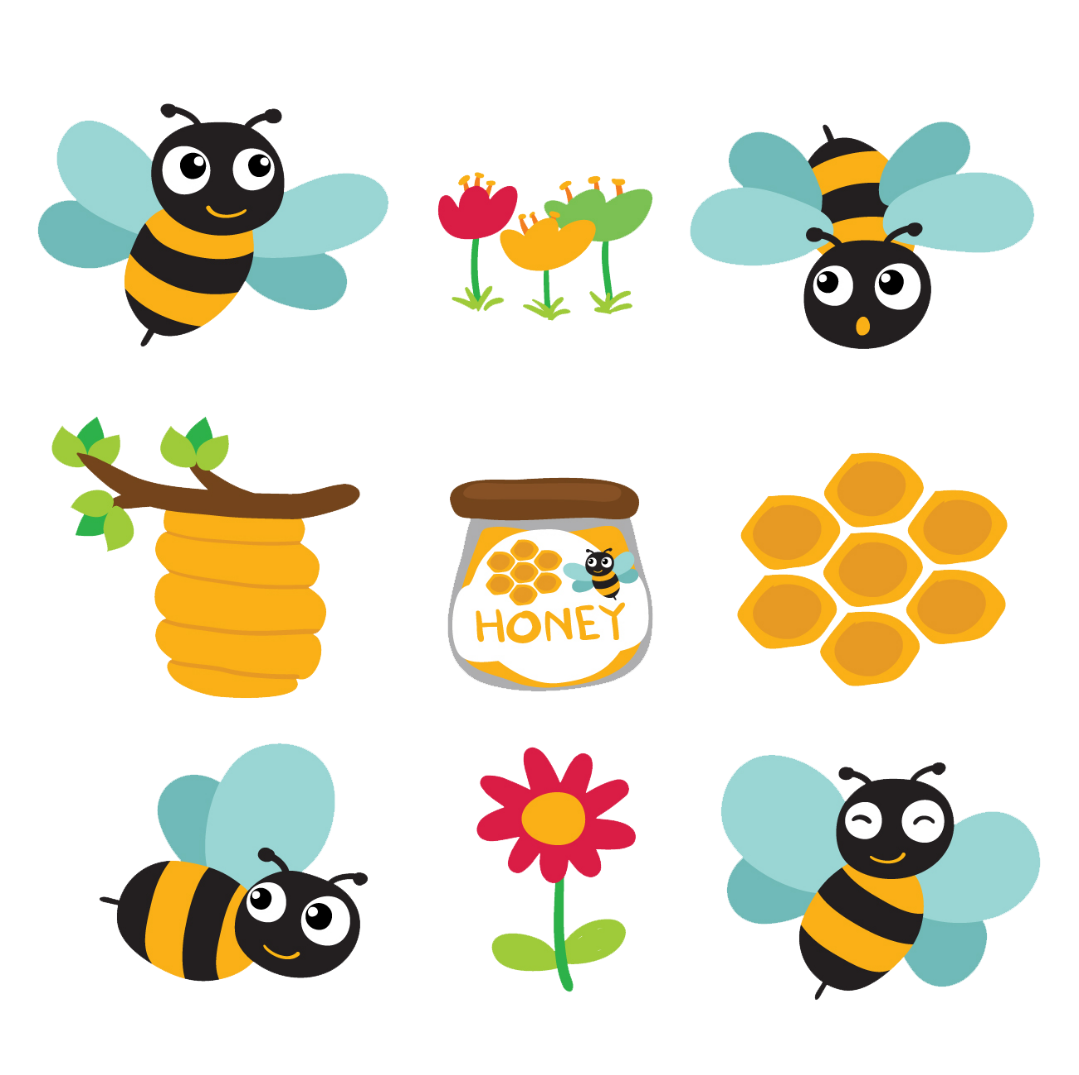 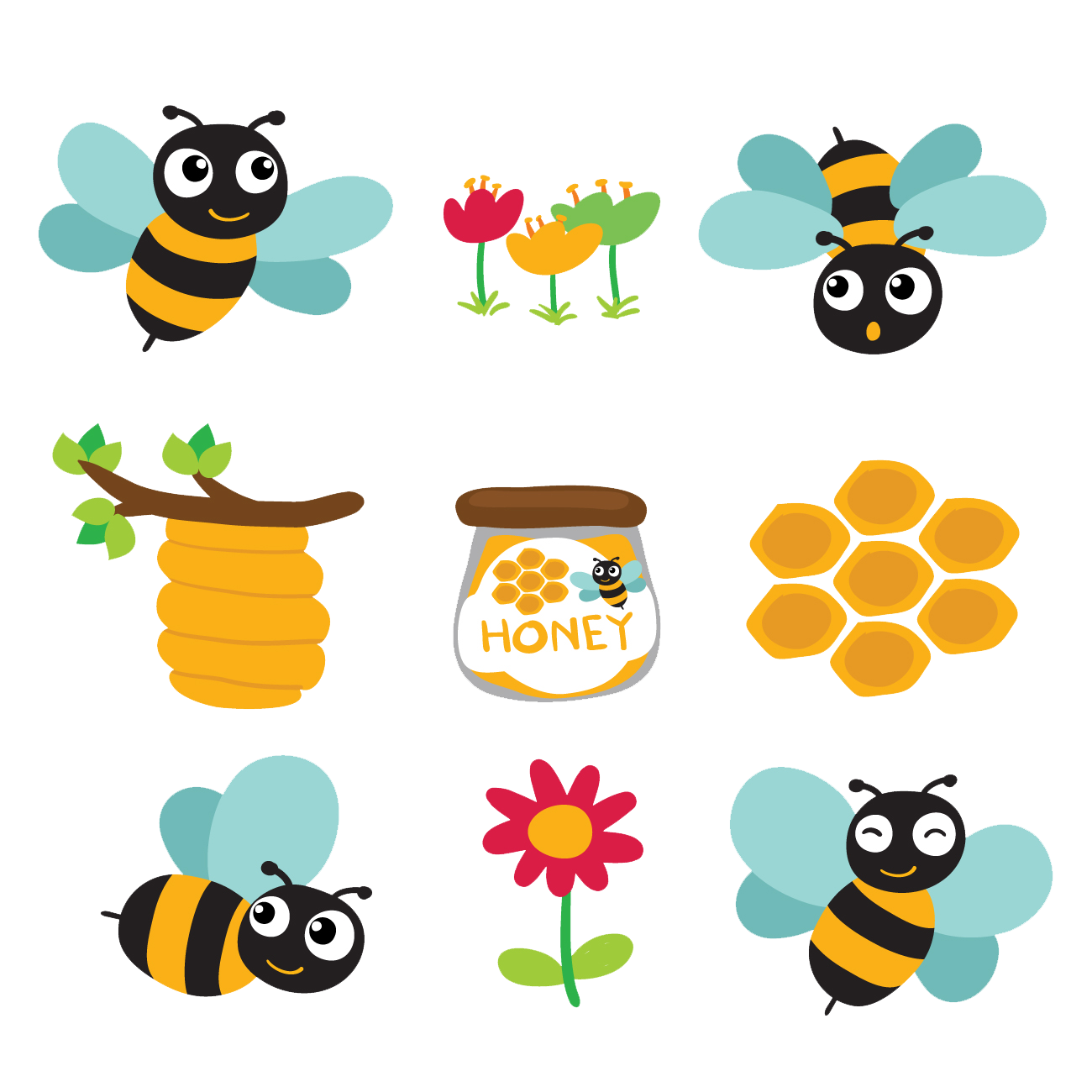 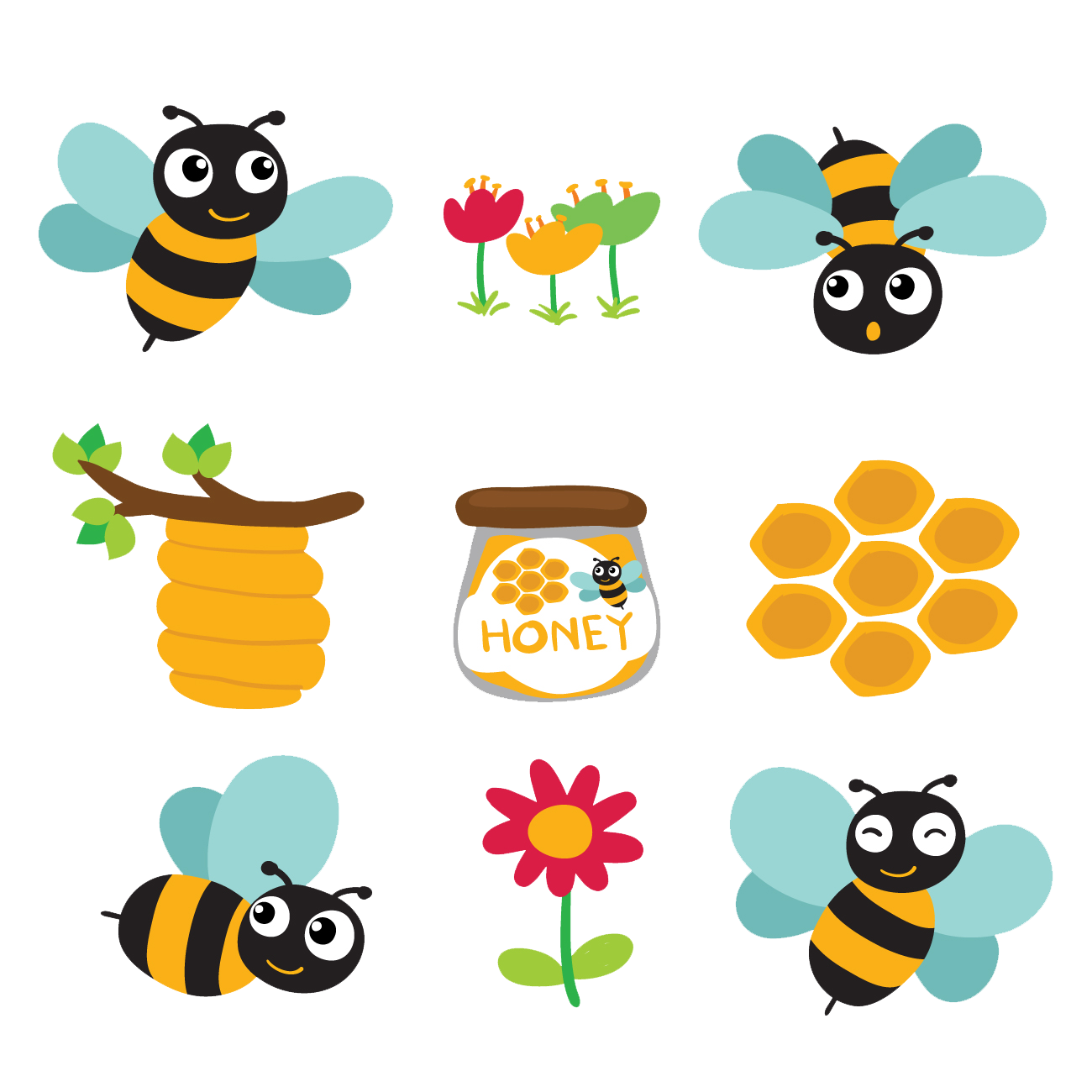 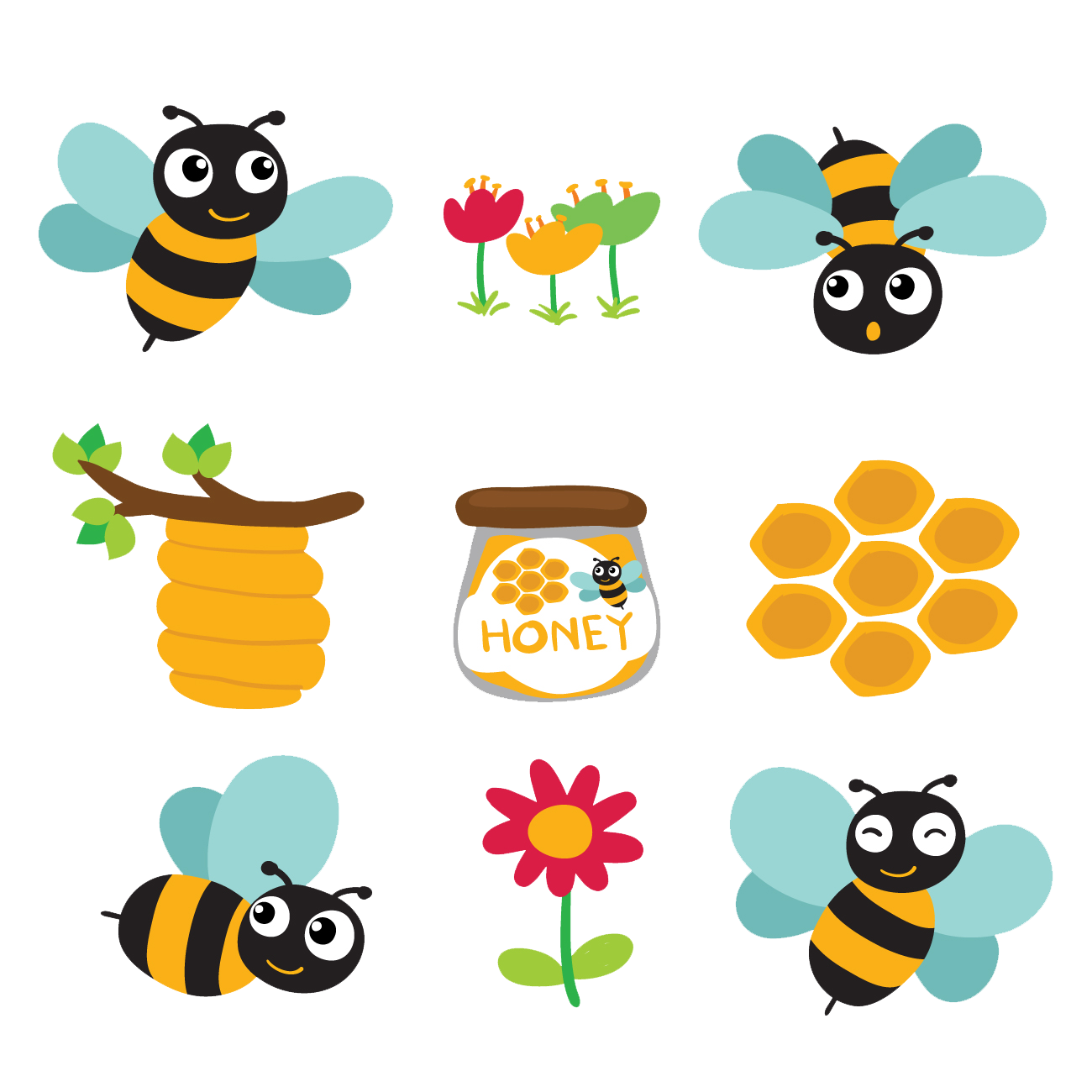 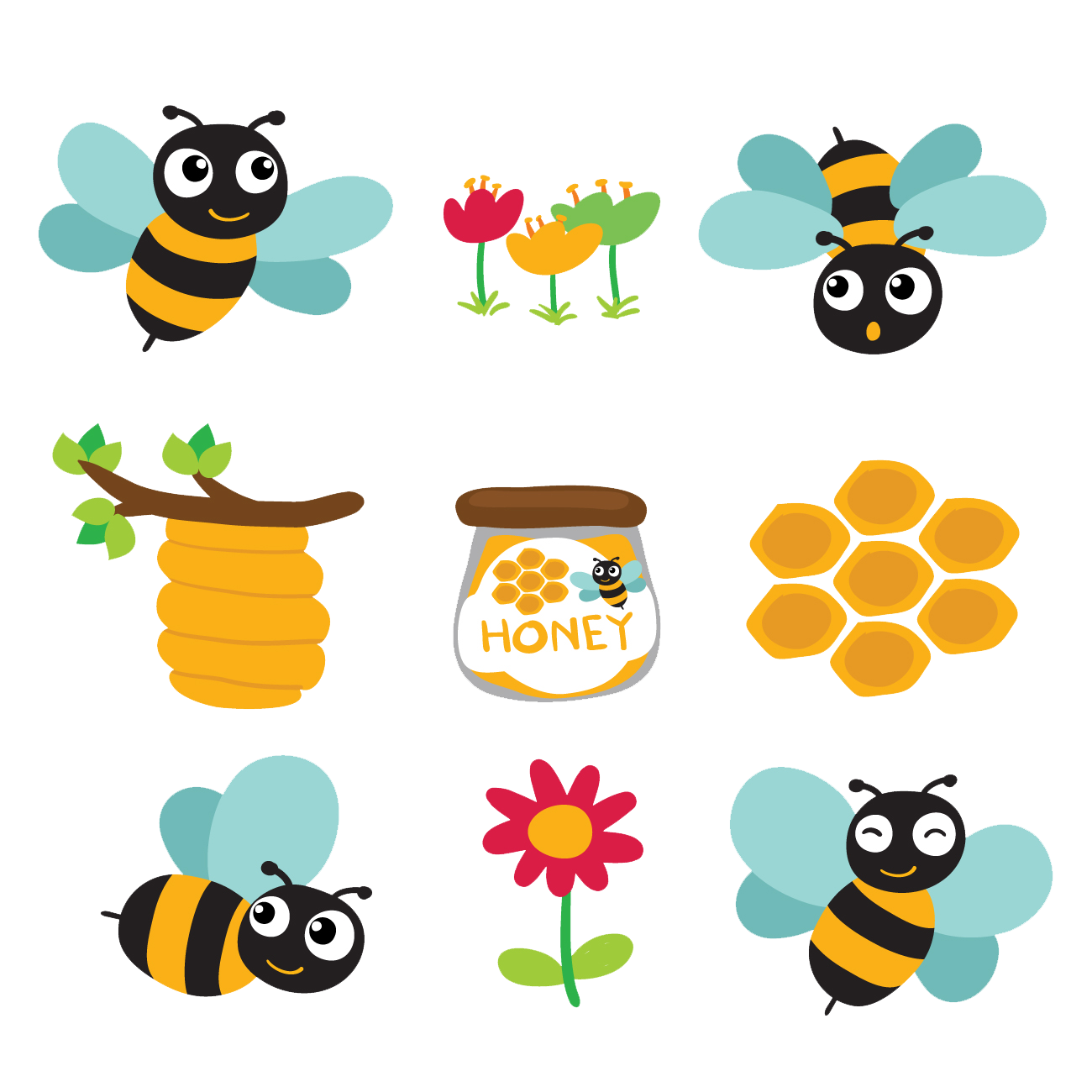 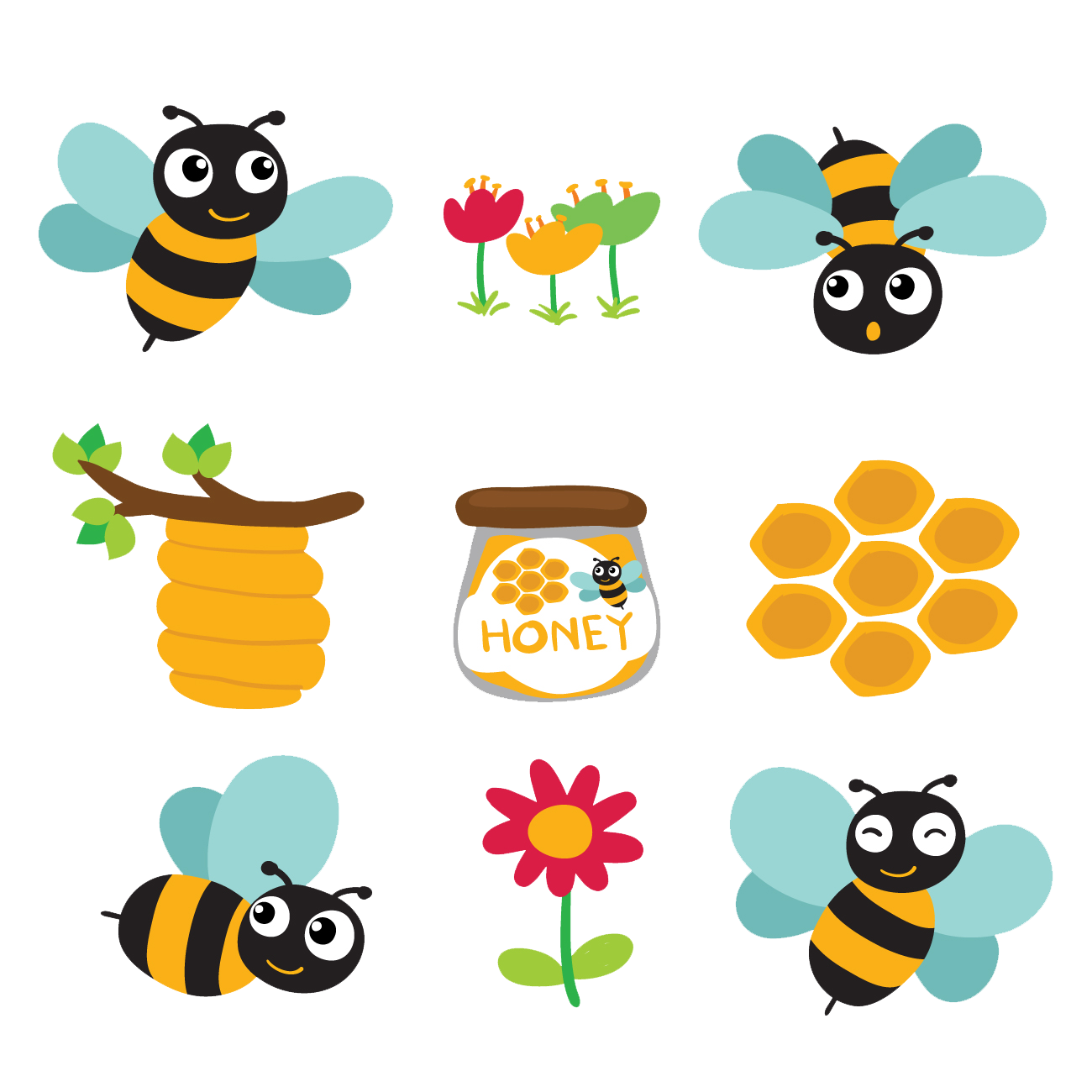 50
53
51
52
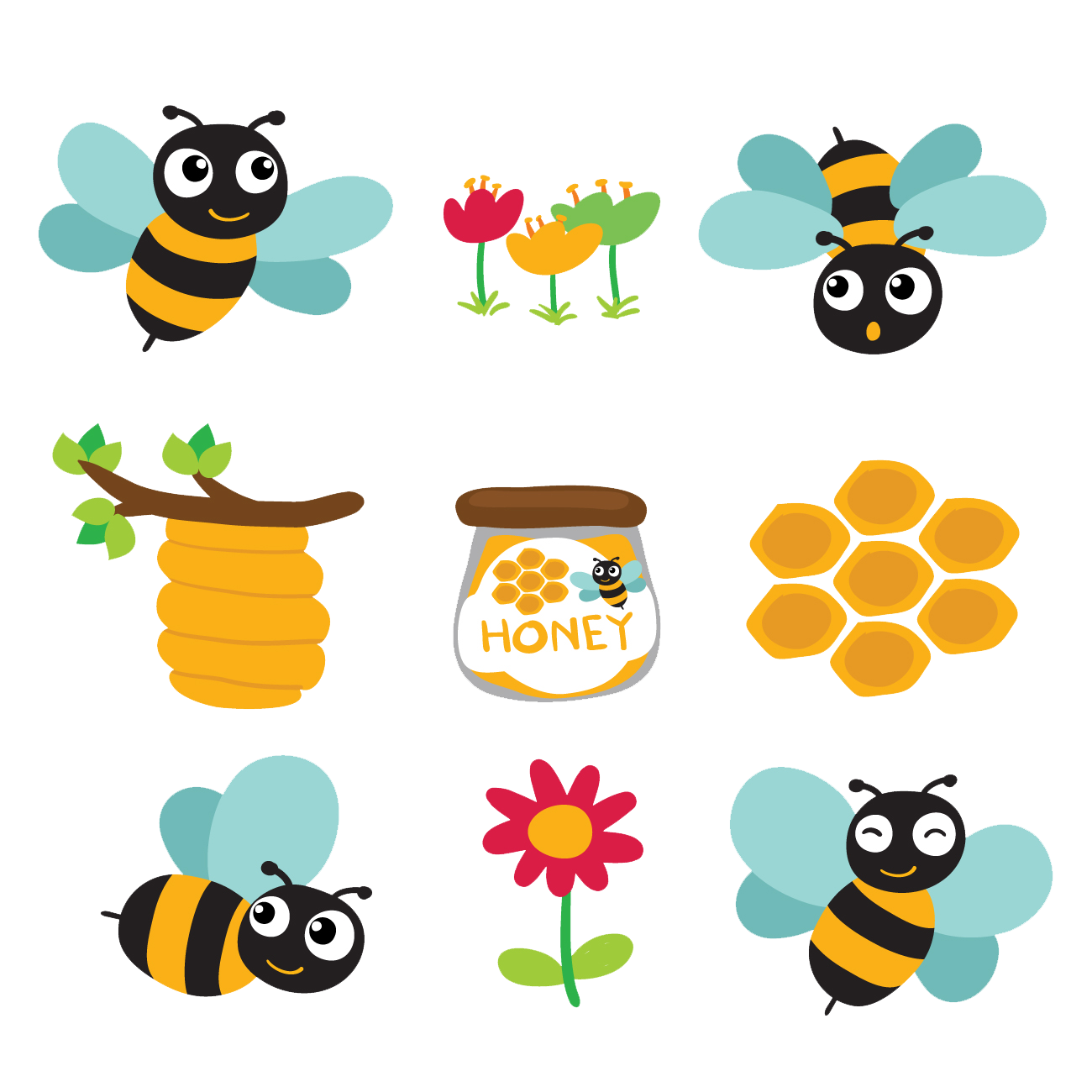 59 + 31 = ?
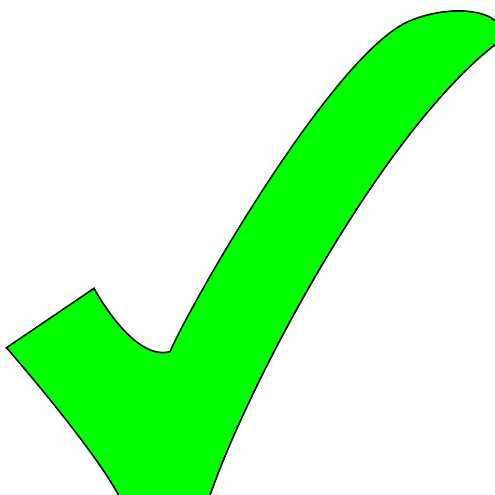 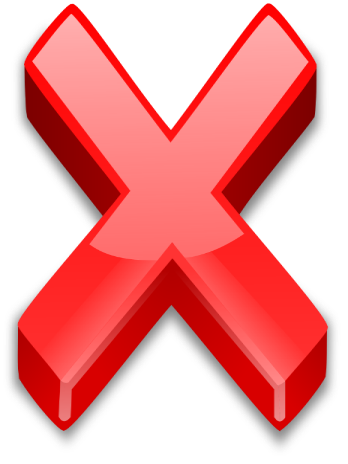 Quay lại
Tiếp theo
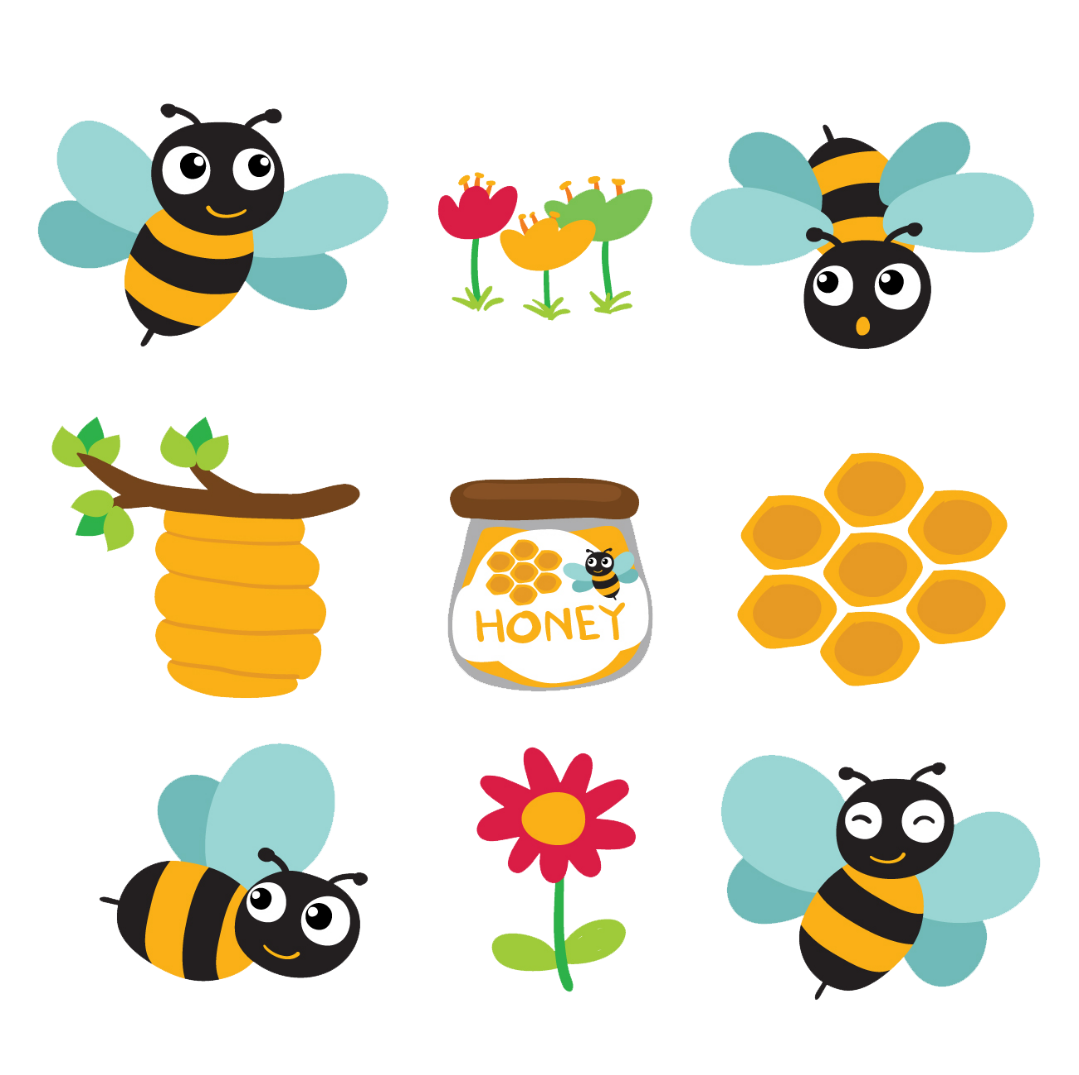 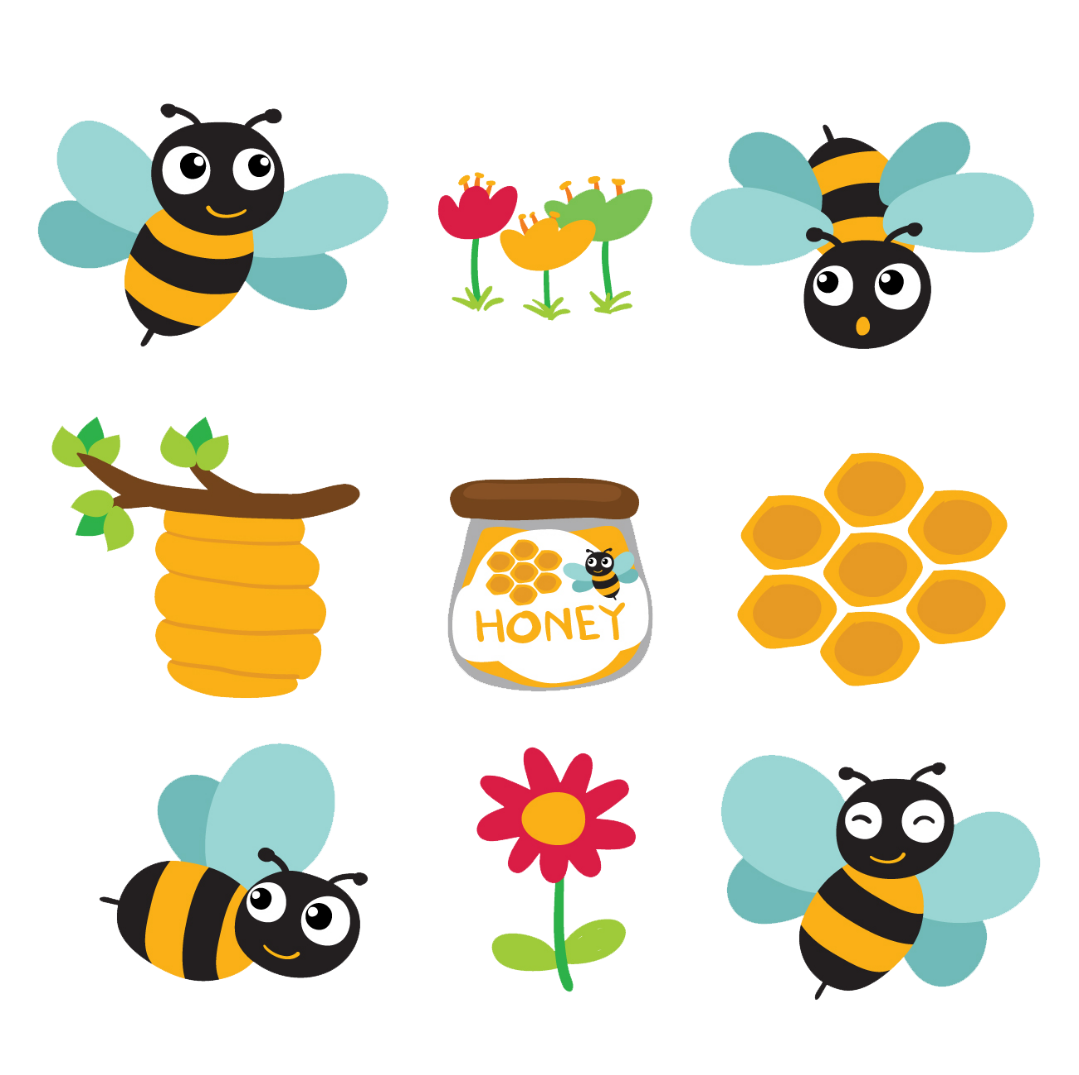 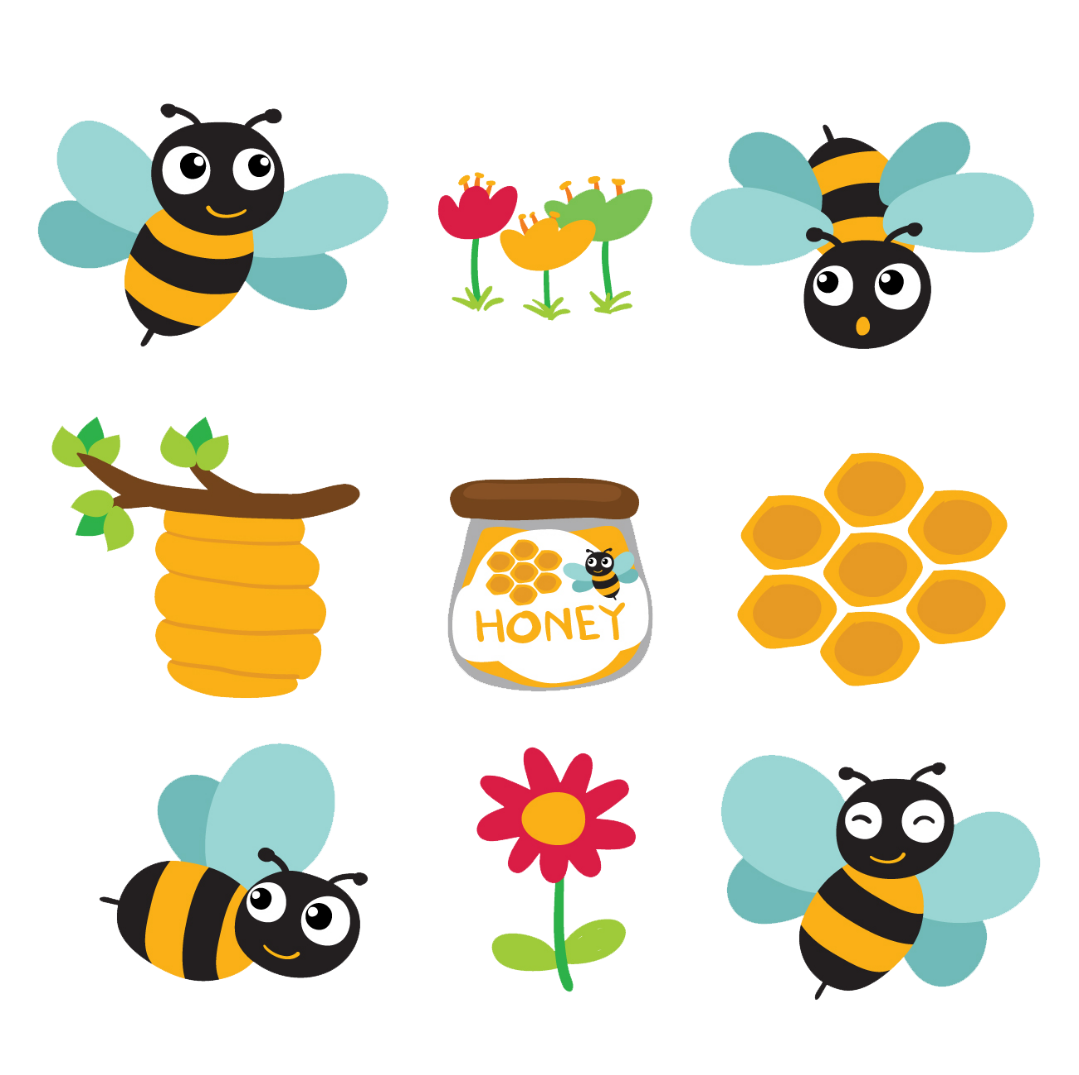 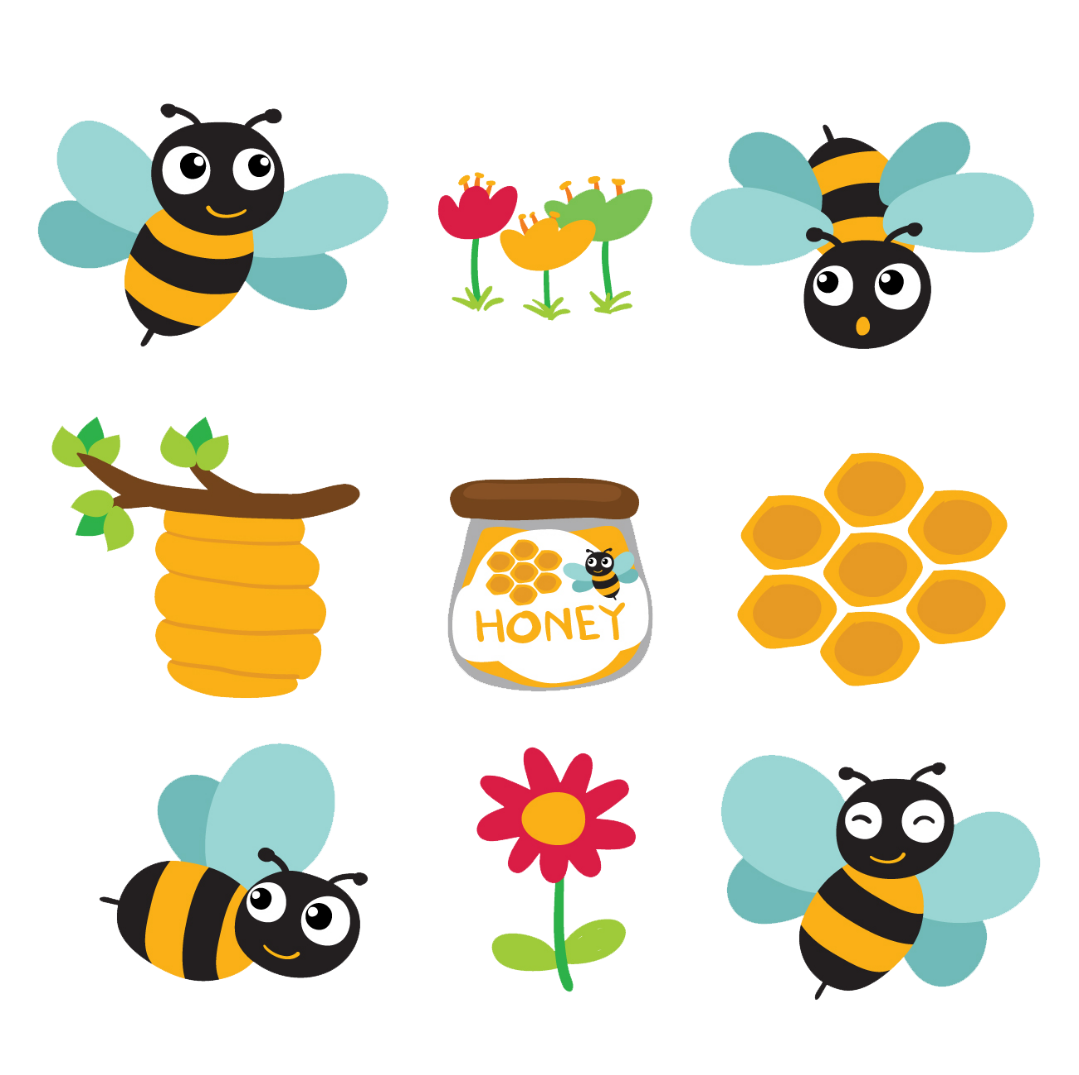 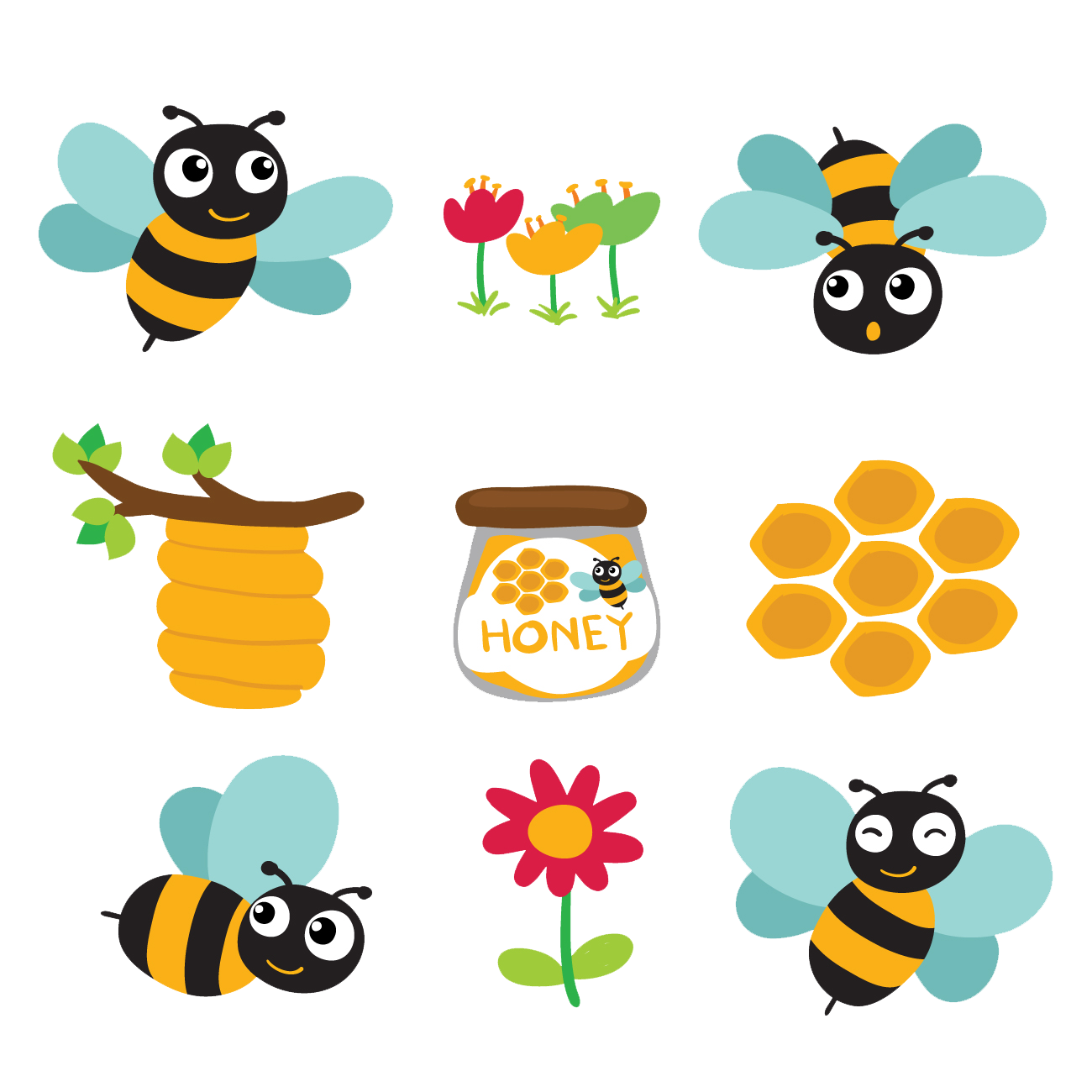 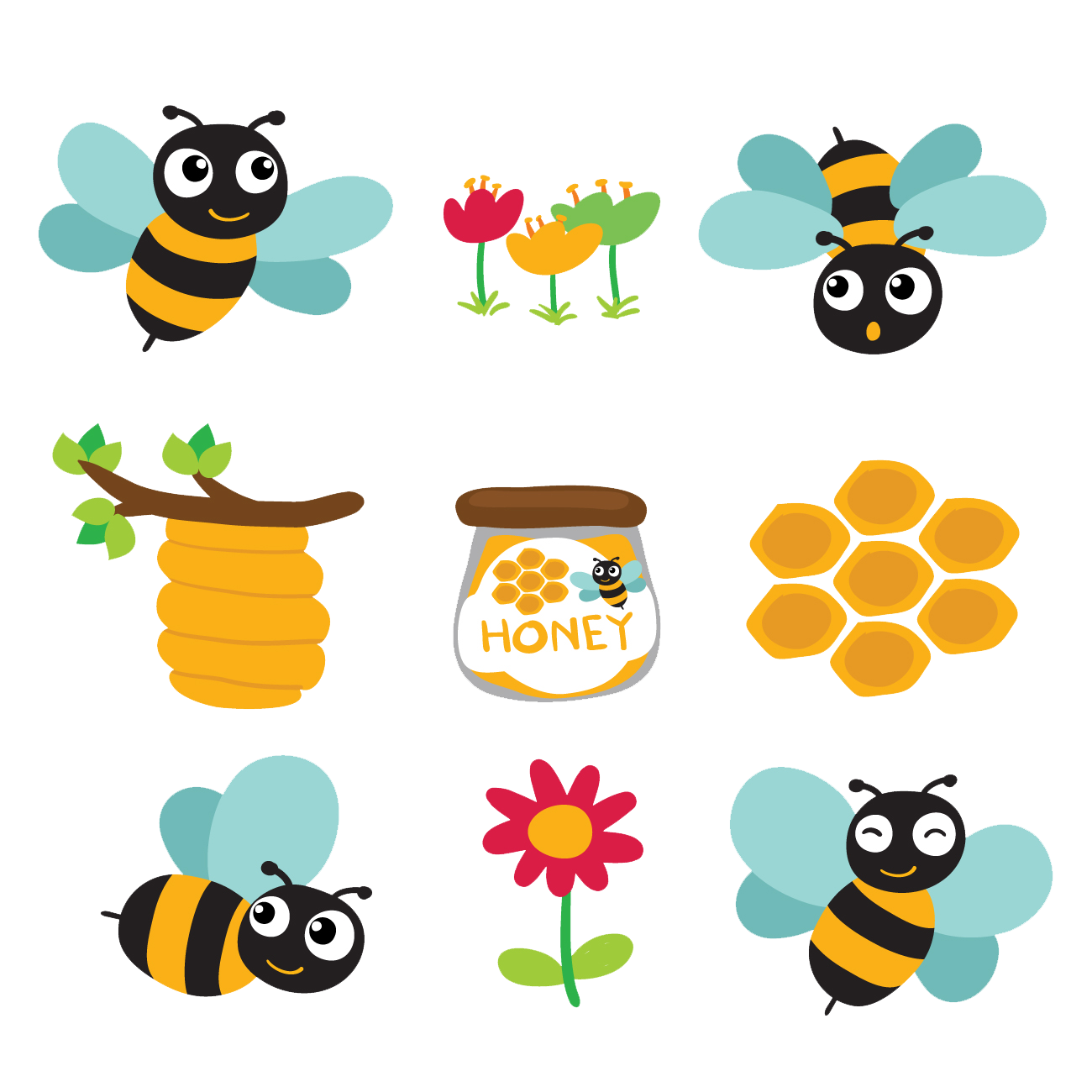 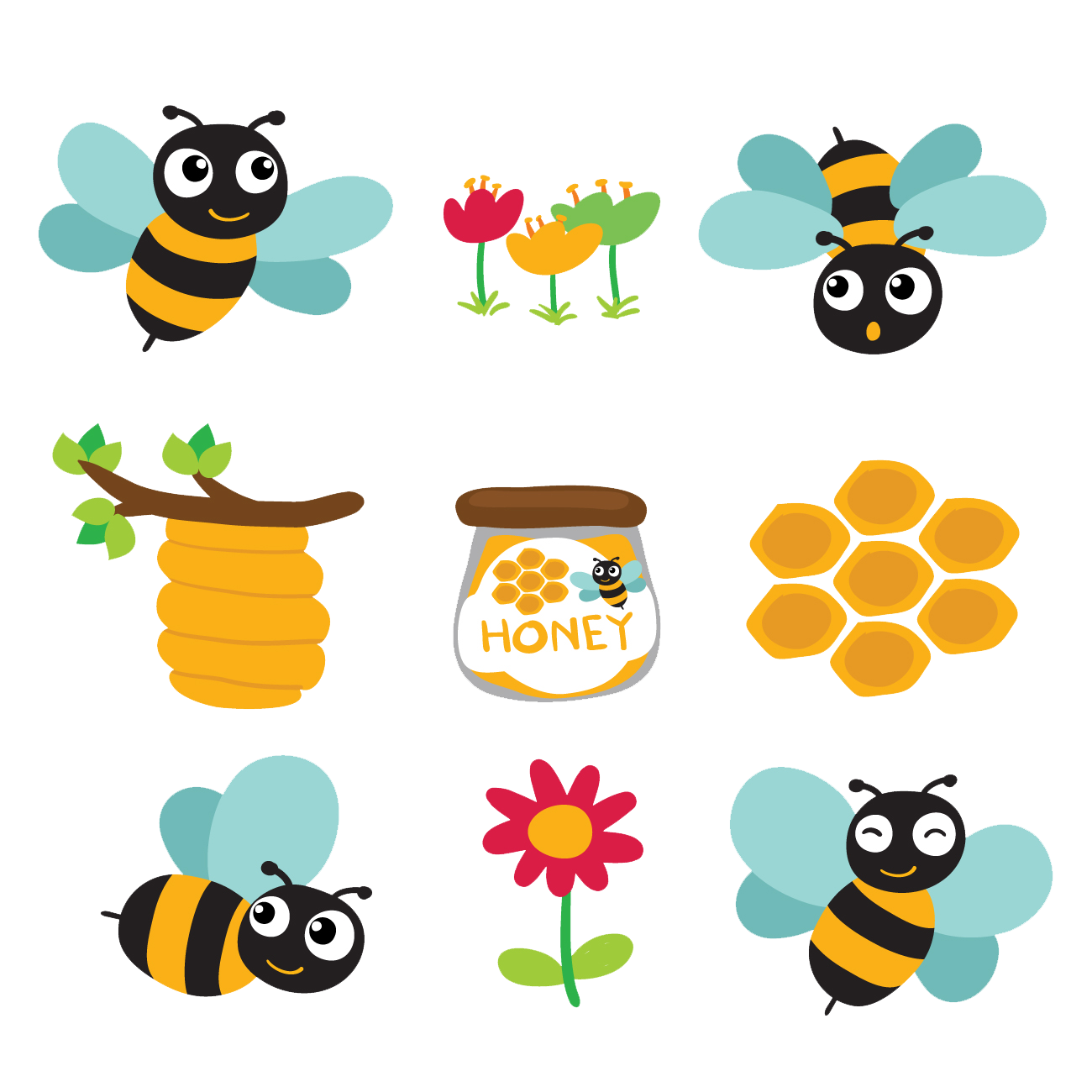 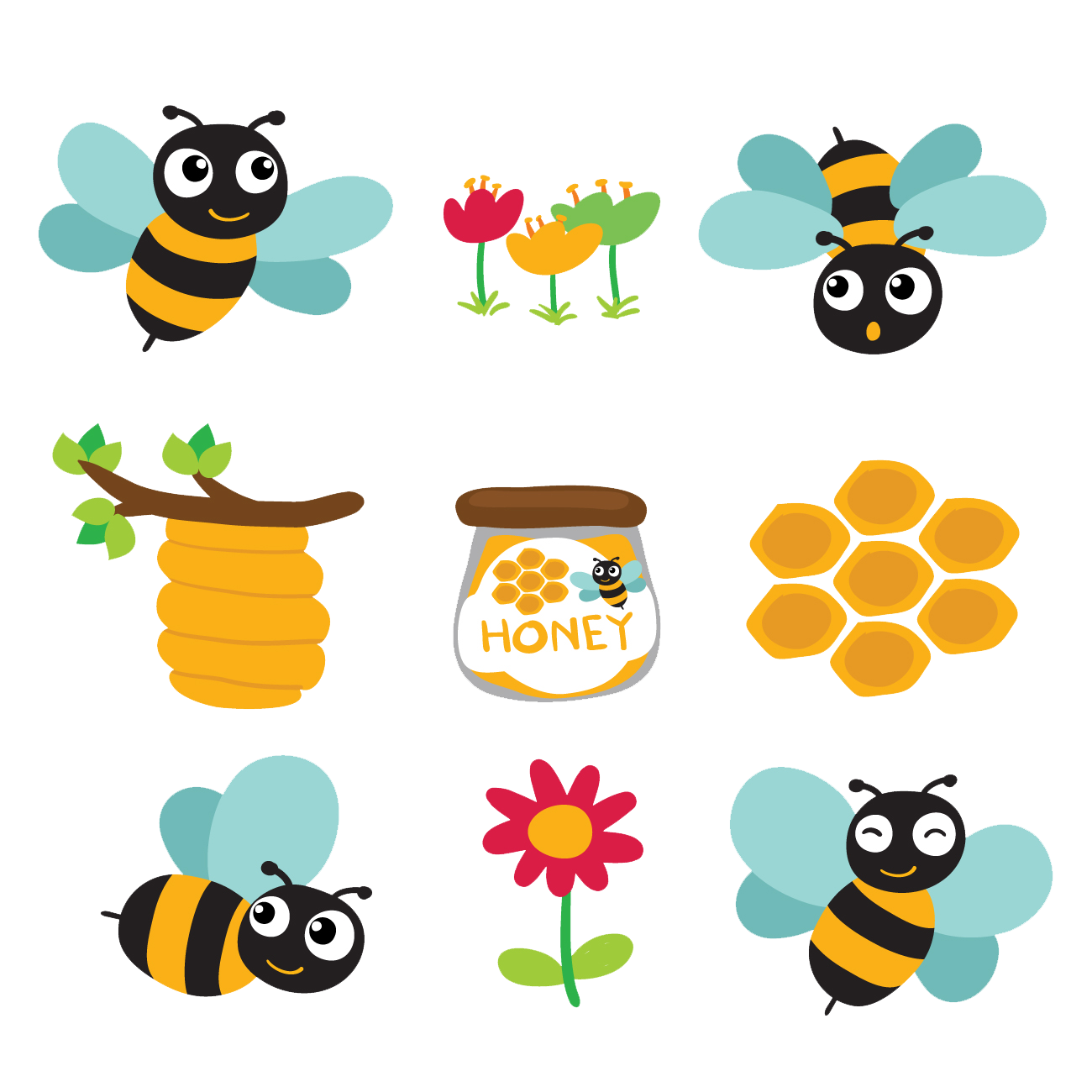 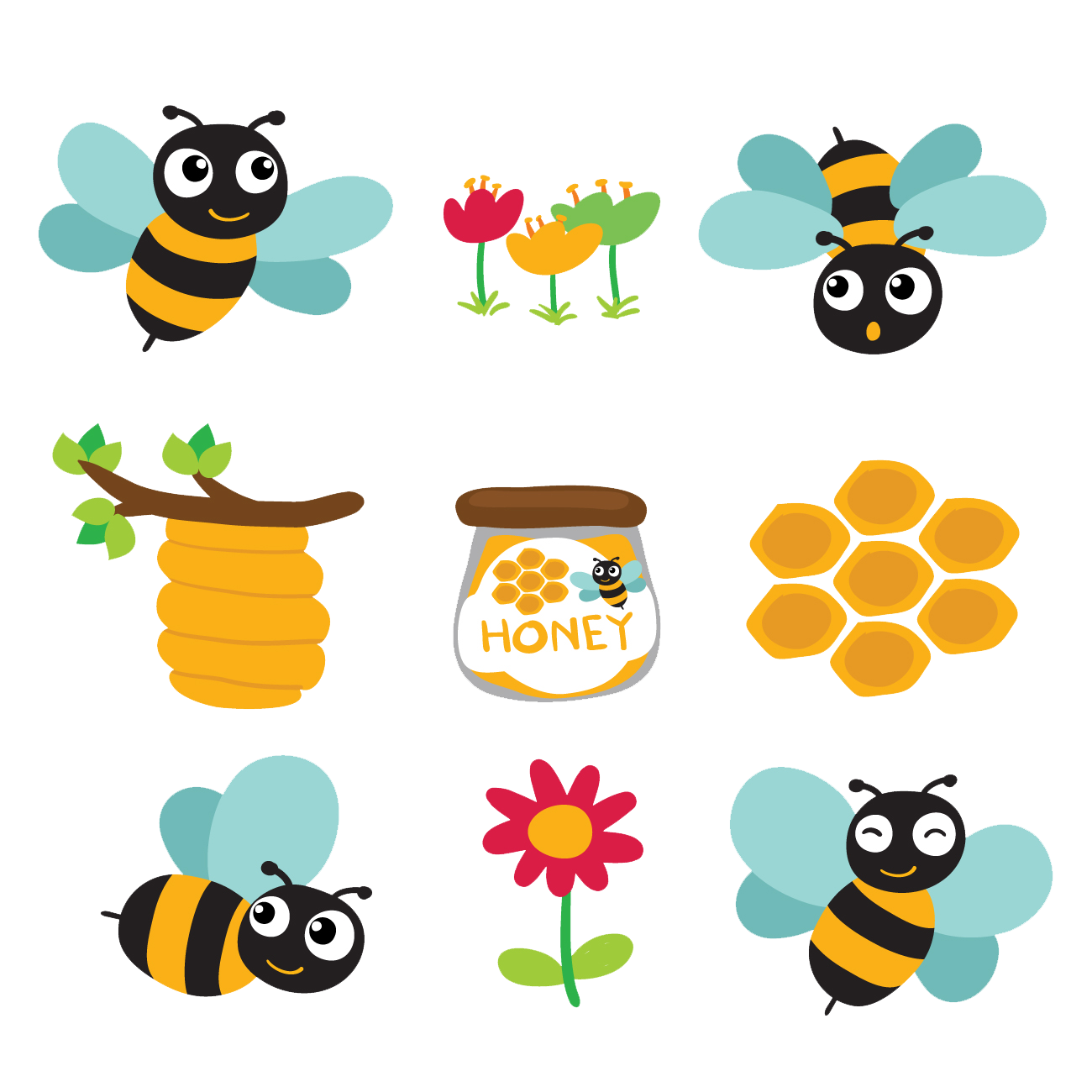 90
91
89
80
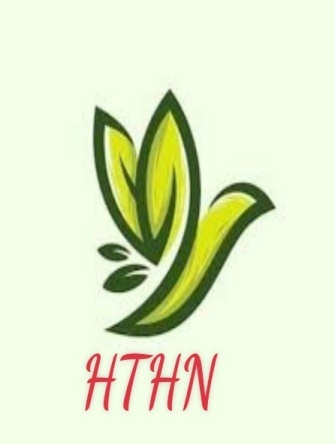 Bài 20:
Phép cộng (có nhớ) 
Số có hai chữ số với số có 2 chữ số
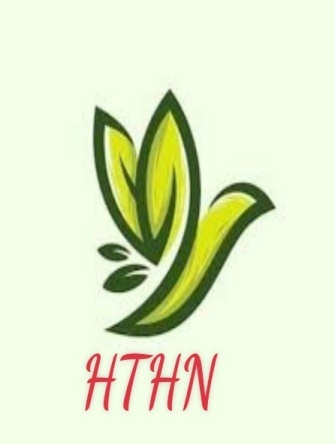 Tiết 2: Luyện tập
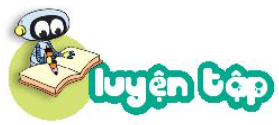 73
17
－
90
36
36
－
72
28
53
－
81
25
35
－
60
+
+
+
+
7
Tóm tắt
Ngày thứ nhất Mai làm được : 29 tấm bưu thiếp
Ngày thứ hai Mai làm được :  31 tấm bưu thiếp
Cả hai ngày Mai làm được : …?. tấm bưu thiếp
Bài giải
Cả hai ngày Mai làm được số tấm bưu thiếp là:
29 + 31 = 60 (tấm)
                                         Đáp số: 60 tấm bưu thiếp
11
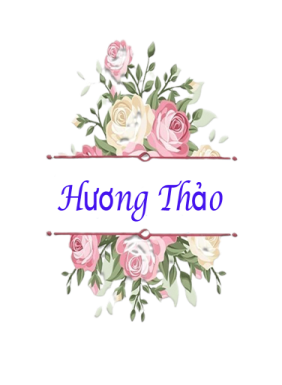 91
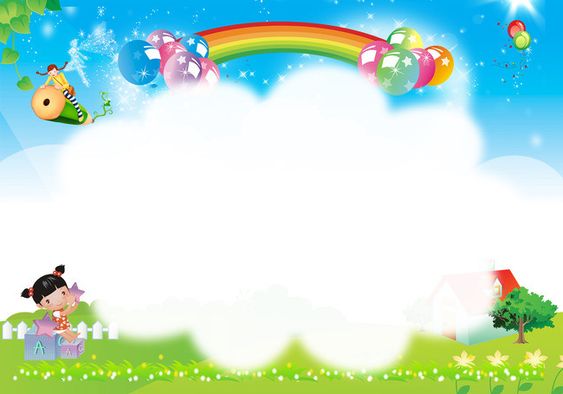 Chúc các thầy cô mạnh khoẻ
Chúc các con chăm ngoan
13